Chapter 06_05
Dynamic Programming
Optimal Binary Search Trees
Optimal Binary Search Trees
 
A binary search tree is one of the most important data structures.
An application of a binary search tree
implementing a dictionary, 
A set of elements with searching, insertion, and deletion operations.
Pose a question about an optimal binary search tree:
 Average number of comparisons in a search must be the smallest possible.  
Minimize the average number of comparisons in a successful search. 
Extend to include unsuccessful searches.
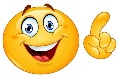 Example:  Consider four keys A, B, C, and D to be searched for with 	  	     probabilities 0.1, 0.2, 0.4 and 0.3, respectively.
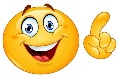 0.1
A
0.2
B
B
0.2
A
0.4
0.1
C
C
0.4
D
D
0.3
0.3
Figure  6.5.1.   Two out of 14 possible binary search trees containing these keys A, B, C, and D.
The average number of comparisons in a successful search
(i.e., the average search times for the trees): 
the first tree is
	0.1 *1  +0.2 * 2 + 0.4 * 3 + 0.3 * 4 = 2.9, 

 the second tree is 
	0.1 *2  +0.2 * 1 + 0.4 * 2 + 0.3 * 3 = 2.1.  

Neither of these two trees is optimal. 
(Then, which binary tree is optimal?)
A
0.1
0.2
B
0.4
C
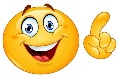 0.3
0.2
D
B
0.1
0.4
C
A
D
0.3
0.4
C
0.2
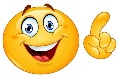 0.3
D
B
A
0.1
The optimal number of comparisons in a successful search of these trees is:
 
0.4 * 1 + 0.3 * 2 + 0.2 * 2 + 0.1 * 3 = 1.7.
n = 0: 	* 								1 way 
n = 1: 	() 								1 way 
n = 2: 	()(), (()) 							2 ways 
n = 3: 	()()(), ()(()), (())(), (()()), ((())) 					5 ways 
n = 4: 	()()()(), ()()(()), ()(())(), ()(()()), ()((())), 				14 ways 
	(())()(), (())(()), (()())(), ((()))(), (()()()), 
	(()(())), ((())()), ((()())), (((()))) 
n = 5: 	()()()()(), ()()()(()), ()()(())(), ()()(()()), ()()((())), 			42 ways 
	()(())()(), ()(())(()), ()(()())(), ()((()))(), ()(()()()), 
	()(()(())), ()((())()), ()((()())), ()(((()))), (())()()(), 
	(())()(()), (())(())(), (())(()()), (())((())), (()())()(), 
	(()())(()), ((()))()(), ((()))(()), (()()())(), (()(()))(), 
	((())())(), ((()()))(), (((())))(), (()()()()), (()()(())), 
	(()(())()), (()(()())), (()((()))), ((())()()), ((())(())), 
	((()())()), (((()))()), ((()()())), ((()(()))), (((())())), 
	(((()()))), ((((())))) 
Table 1: Balanced Parentheses
Binary Trees 

A rooted binary tree is a binary tree with 
a special node (the root) and two branches for each internal node and 
zero branch for the leaf nodes. 
Internal nodes are the ones that connect to two nodes below. 
The Catalan numbers can count the number of rooted binary trees with n internal nodes. 
Illustrated in Figure 6.5.2 are the trees corresponding to 0 ≤ n ≤ 3. 
There are 1, 1, 2, and 5 of them with the internal nodes n = 0, 1, 2, and 3 respectively. 
Try to draw the 14 trees with n = 4 internal nodes. 

                   0 internal node                       1 internal node                                                    2 internal 									           nodes





				n = 3 internal nodes
			     Figure 6.5.2.  Binary Trees
For each key, there is one additional comparison at the root
ak
Average search time in this subtree is C[k+1, j]
Average search time in this subtree is C[1, k-1]
Optimal BST for ak+1 , ak+2 , …, aj
Optimal BST for
ai , ai+1 , …, ak-1
Recalled
Following the dynamic programming approach,  
find values of C[i,  j] for all smaller instances of the problem, although we are interested just in C[1, n]. 
To derive a recurrence underlying a dynamic programming algorithm, 
consider all possible ways to choose a root ak among the keys   a1, a2 , …,  aj .
Figure 6.5.4. Table of the dynamic programming algorithm for constructing an optimal binary search tree.
The sketched algorithm computes C[1, n] – the average number of comparisons for successful searches in the optimal binary tree.  
For getting the optimal tree itself, this needs to maintain another two-dimensional table to record the value of k for which the minimum in (1.1) is achieved. 
The table has the same shape as the table in Figure 6.5.4 and is filled in the same manner, starting with entries R[i,  i] = i for 1 ≤ i ≤ n.   
When the table is filled, its entries indicate indices of the roots of the optimal subtrees, which makes it possible to reconstruct an optimal tree for the entire set given.
Example    Let illustrate the algorithm by applying it to the four-key set we used at the beginning of this section:
The initial tables look like this:
B
1*0.2 + 2*0.1 = 0.4, or 0.1 + 0 + 0.3 = 0.4 …(1.1)
A
k =1           k = 2               p1 + p1
A
B
1*0.1 + 2*0.2 = 0.5, or 
0 + 0.2 + 0.3 = 0.5 …(1.1)
1*0.2 + 2*0.4 = 1.0, or                0 + 0.4 + (0.2 + 0.4) = 1.0 …(1.1)
B
C
C
A
B
1*0.4 + 2*0.2 = 0.8, or            0.2 + 0 + (0.2 + 0.4) = 0.8 …(1.1)
A
C
D
B
D
C
1*0.4 + 2*0.3 = 1.0, or                 0 + 0.3 + (0.4 + 0.3) = 1.0 …(1.1)
A
C
B
D
1*0.4 + 2*0.2 + 3*0.1 = 1.1, or                 0 + 0.4 + (0.1 + 0.2 + 0.4) = 1.1 …(1.1)
A
C
B
D
1*0.4 + 2*0.2 + 2*0.3 = 1.4, or                 0.2 + 0.3 + (0.2 + 0.4 + 0.3) = 1.4 …(1.1)
A
C
B
D
A
The result of completing computations should arrive at the following final tables :
Thus, the average number of key comparisons in the optimal tree is equal to 1.7.  Since R[1, 4] = 3, the root of the optimal tree contains the third key, i.e., C.      
Its left subtree is made up of keys A and B, and its right subtree contains just key D (why?).
To find the specific structure of these subtrees, we find first their roots by consulting the root table again as follows.  
Since R[1, 4] = 3, the root of the optimal tree contains the third key, i.e., C.  Its left subtree is made up of keys A and B, and its right subtree contains just key D 
Since R[1, 2] = 2, the root of the optimal tree containing A and B is B, with A being its left child (and the root of the one-node tree: R[1, 1] = 1).  
Since R[4, 4] = 4, the root of this one-node optimal tree is its only key D. Figure 6.5.5 presents the optimal tree in its entirety.
C
B
D
A
Figure  6.5.5.   Optimal binary search tree for the example.
The optimal search time is 0.4*1 + 0.2*2 + 0.1*3 + 0.3*2 = 1.7
0.4
C
0.2
B
D
0.3
0.1
A
Figure  6.5.5   Optimal binary search tree for the example.
Here is pseudocode of the dynamic programming algorithm. (details for executing formula (1.1))
 
Algorithm   OptimalBST(P[1 .. n])
//Finds an optimal binary search tree by dynamic programming
Input:	An array P[1 .. n] of search probabilities for a sorted list of n keys.
Output: 	Average number of comparisons in successful searches in the 
	optimal BST and table R of subtrees’ roots in the optimal bST
for  i ← 1  to  n  do  {
	C[ i,  i – 1 ]  ←  0;
	C[ i,  i ]  ←  P[ i ];
	R[ i,  i ]  ←   i ;}
C[ n + 1,  n ]  ←  0; 
for  d ← 1  to  n -1  do  {  	//diagonal count
       	for  i ← 1  to  n - d  do  {
		j ← i  + d;
		minval ← ∞;
		for  k ← i  to  j  do  {
			if  C[ i,  k – 1 ]  + C[ k + 1,  j ]  < minval
			then   { minval  ←C[ i,  k – 1 ]  + C[ k + 1,  j ] ;  kmin ← k } 
   }
		R[ i,  j ]  ←   kmin ;  
		sum ← P[ i ]; 
		for  m  ←  i + 1  to  j  do  { sum ← sum + P[ m ] }
		C[ i,  i ]  ←  minval + sum; }  
        }
return  C[1,  n],  R
Chapter 06_06Dynamic ProgrammingThe Knapsack Problem and Memory Function